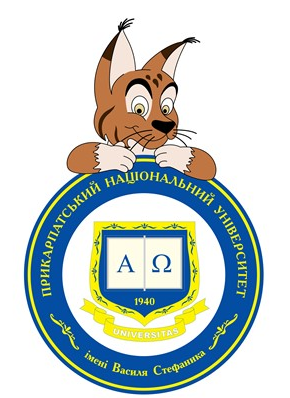 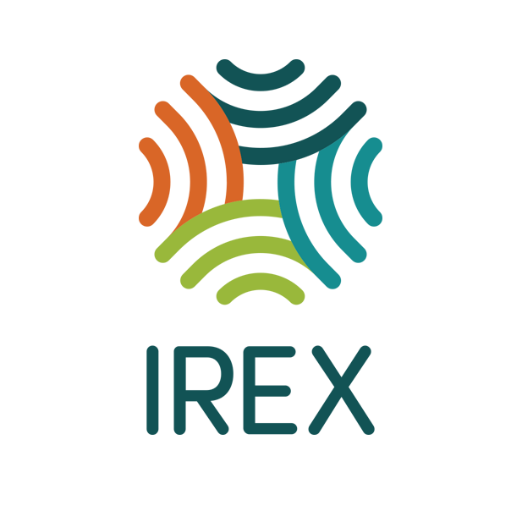 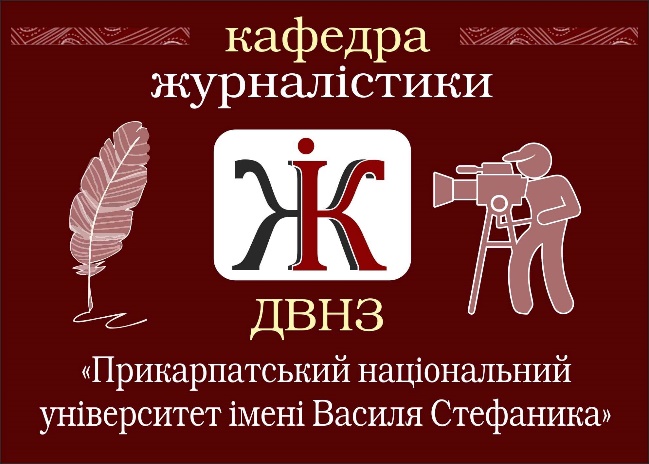 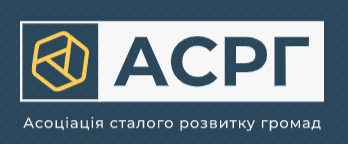 Інфомедійна грамотність: DOs and DON’Ts
ТРЕНІНГ
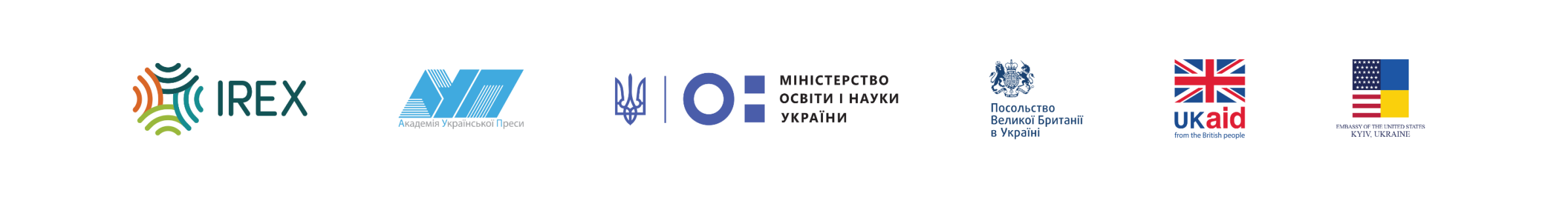 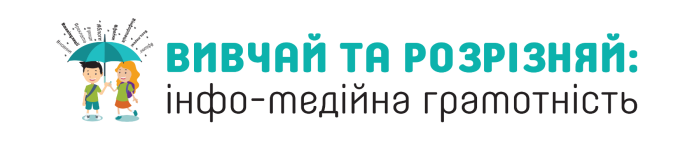 Програма тренінгу
1. ПОНЯТТЯ МЕДІАГРАМОТНОСТІ.
2. МОЄ МЕДІАПОЛЕ І ЧАС У МЕРЕЖІ.
3. ВИДИ МАНІПУЛЯЦІЙ У МЕДІА ТА   
                                                            СОЦІАЛЬНИХ МЕРЕЖАХ.
4. РЕКОМЕНДАЦІЇ ЩОДО ПОВЕДІНКИ В 
                                                            СОЦІАЛЬНИХ МЕРЕЖАХ.
5. ПІДВЕДЕННЯ ПІДСУМКІВ.
Медіаграмотність -
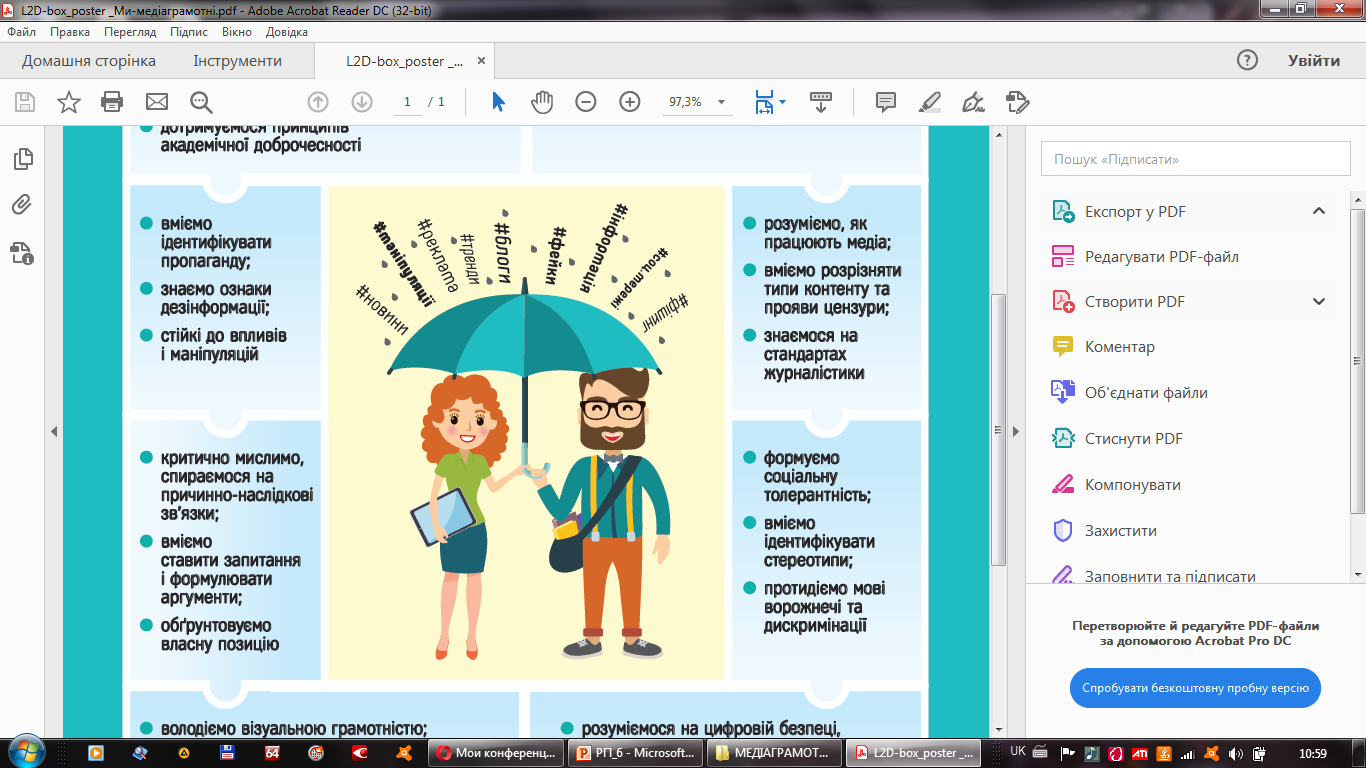 це сукупність знань, навичок та умінь,          які надають людям можливість аналізувати, критично оцінювати і створювати повідомлення різних жанрів та в різних формах для різних типів медіа.
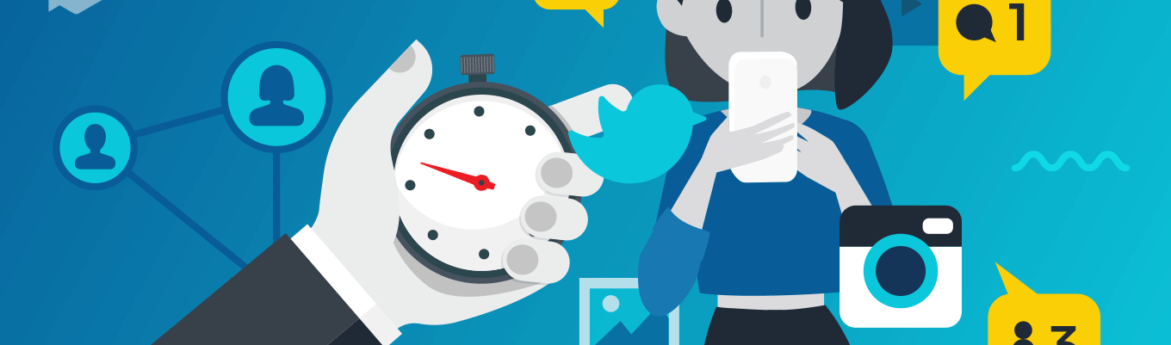 Скільки часу Ви щодня проводите в соцмережах?
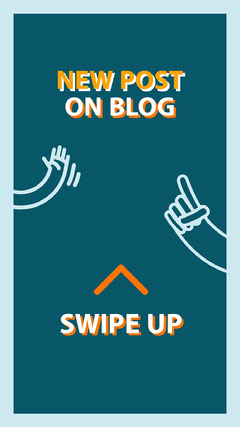 Якщо б у Вас було завдання створити допис чи кілька дописів, які набрали би багато вподобань/переглядів,
        що саме Ви б робили???
РОЗУМІЙМО!!!
Якщо у заголовку чи тексті є емоційно насичені слова, певні заклики, то більшість людей буде цікавитися цією статтею, блогом, постом чи дописом.

--------------------------------------------------------
	Кожна назва, заголовок сьогодні продає текст, а у соцмережах – тим більше. 
                                                             ----------------------------------------------
	Багато інформаційних сайтів сьогодні працюють за принципом клікбейту. Головне – кількість переглядів новини, тому треба використовувати різні засоби, щоб людина відкрила новину.
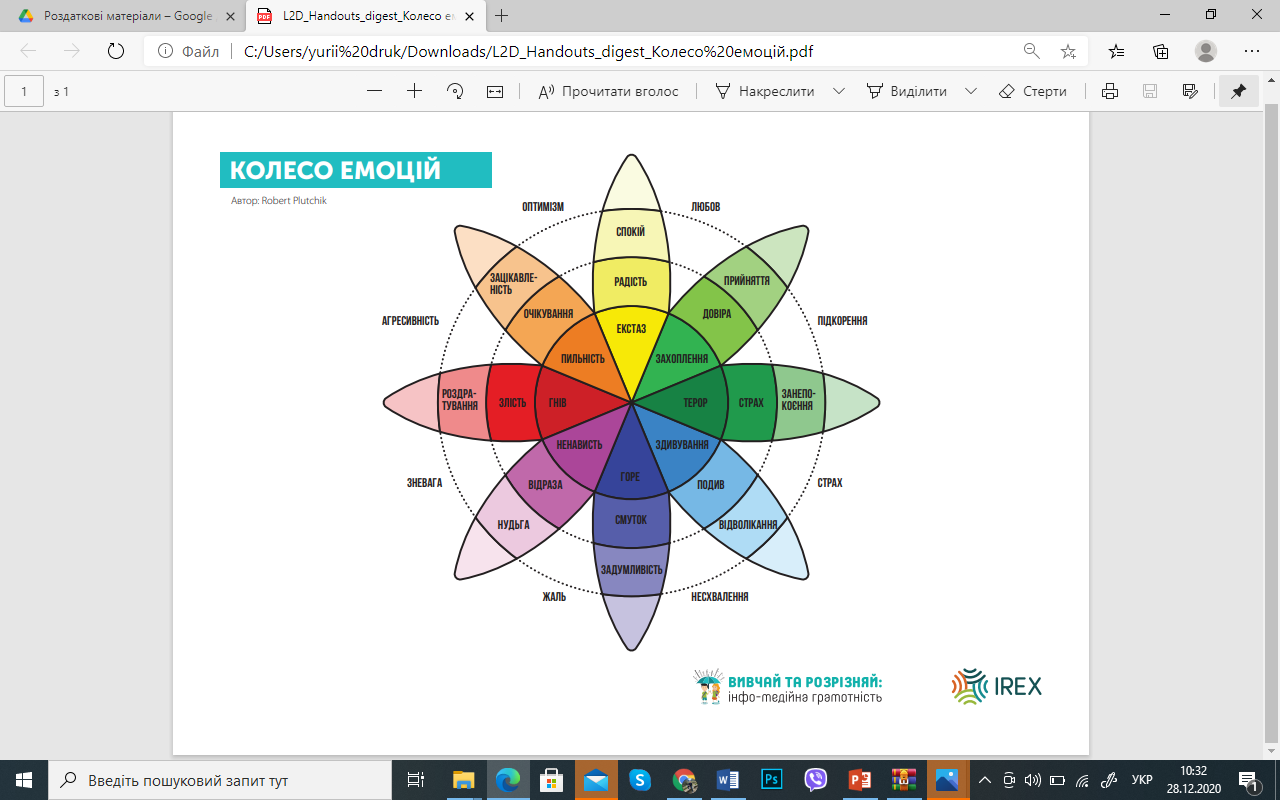 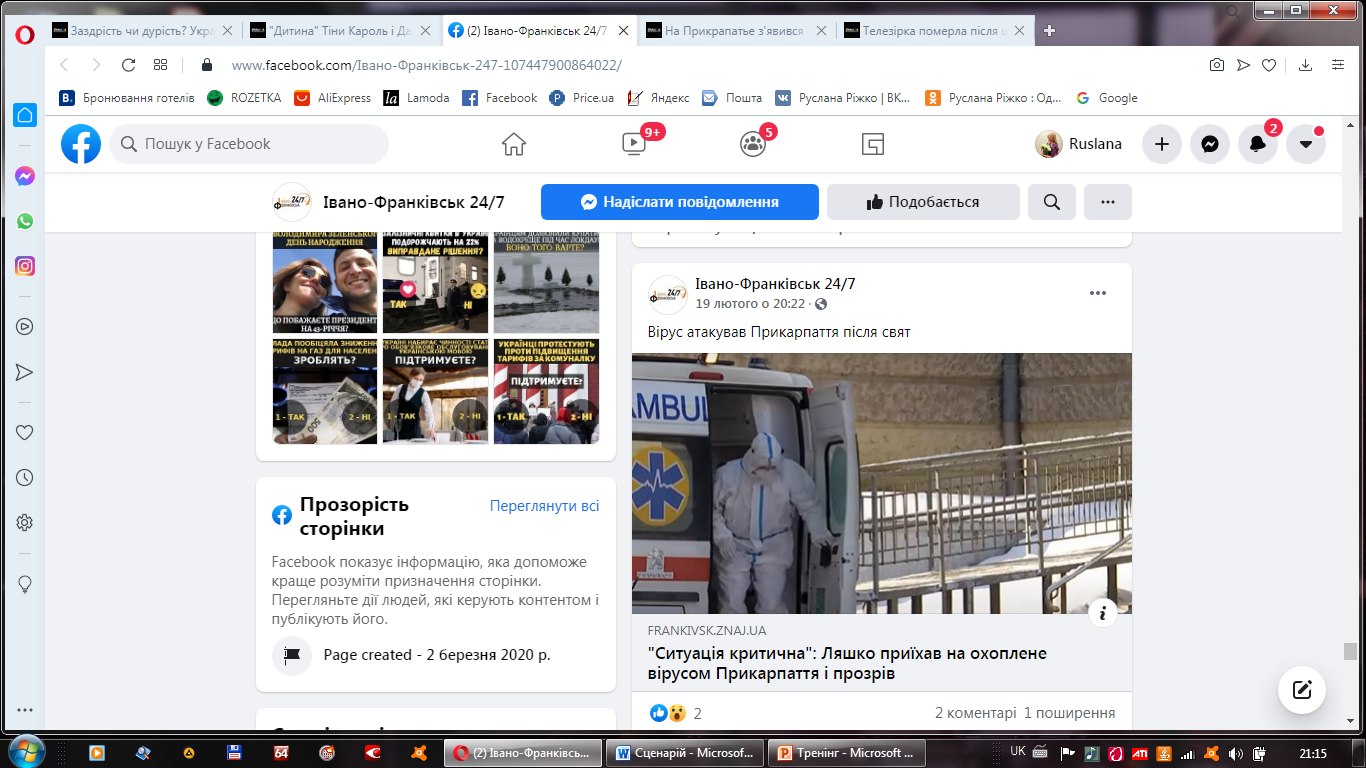 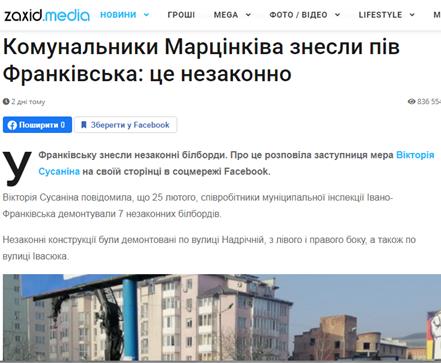 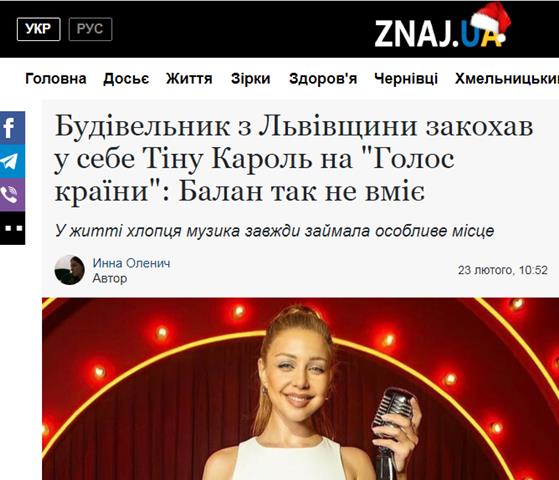 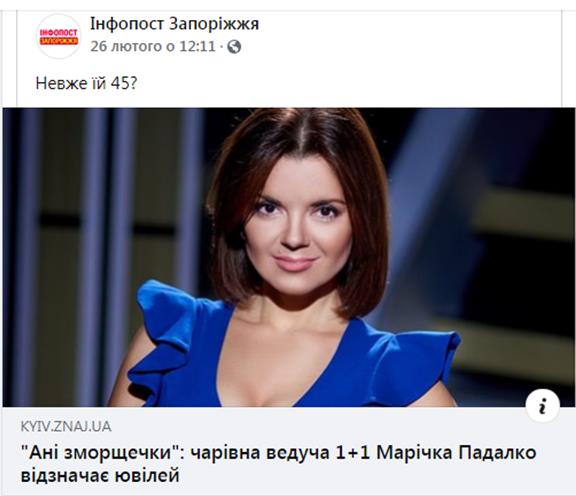 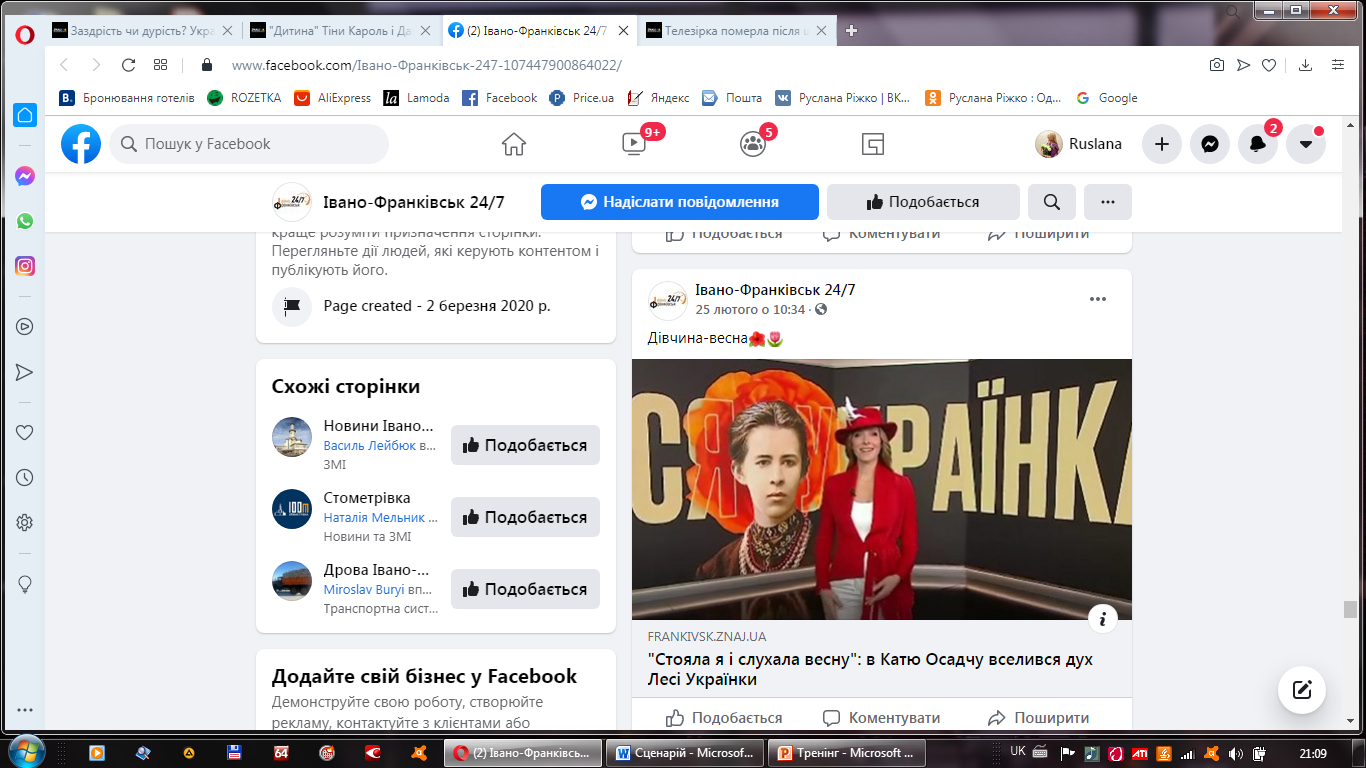 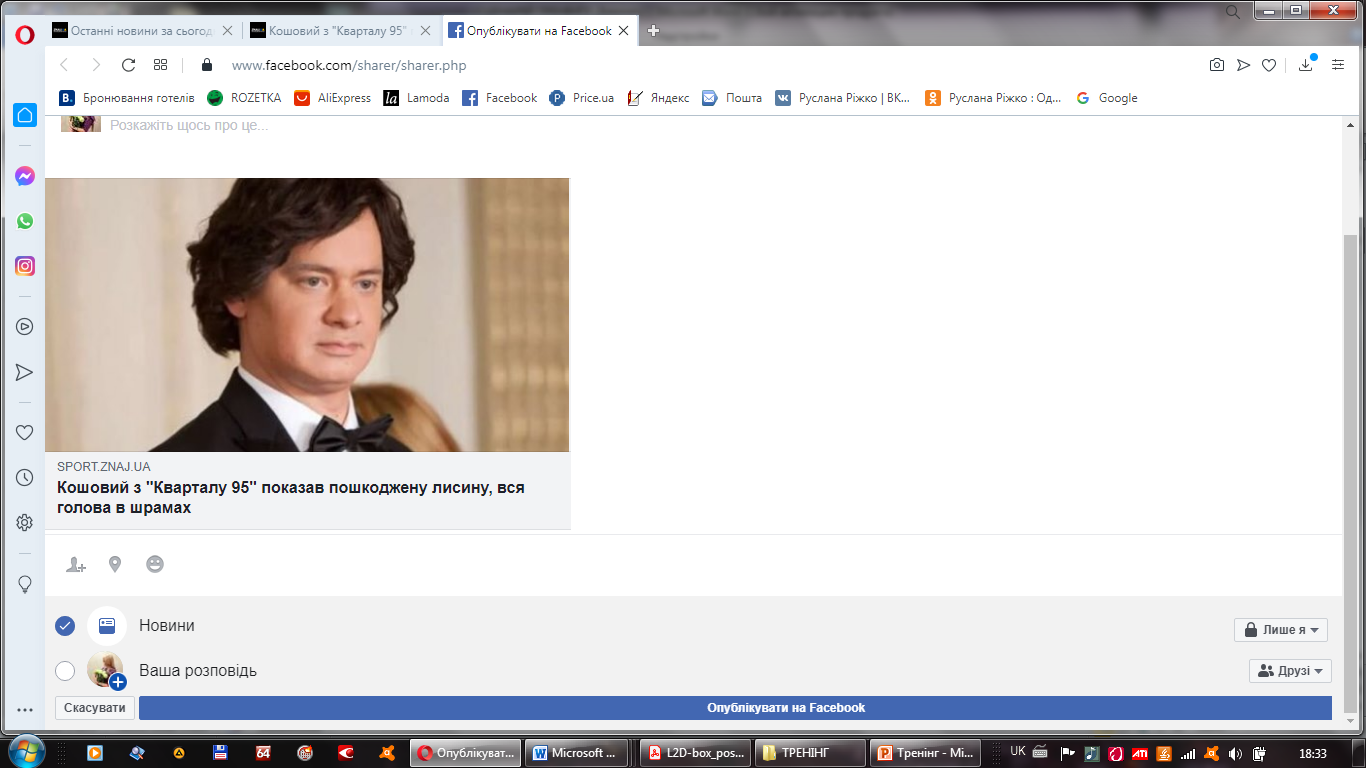 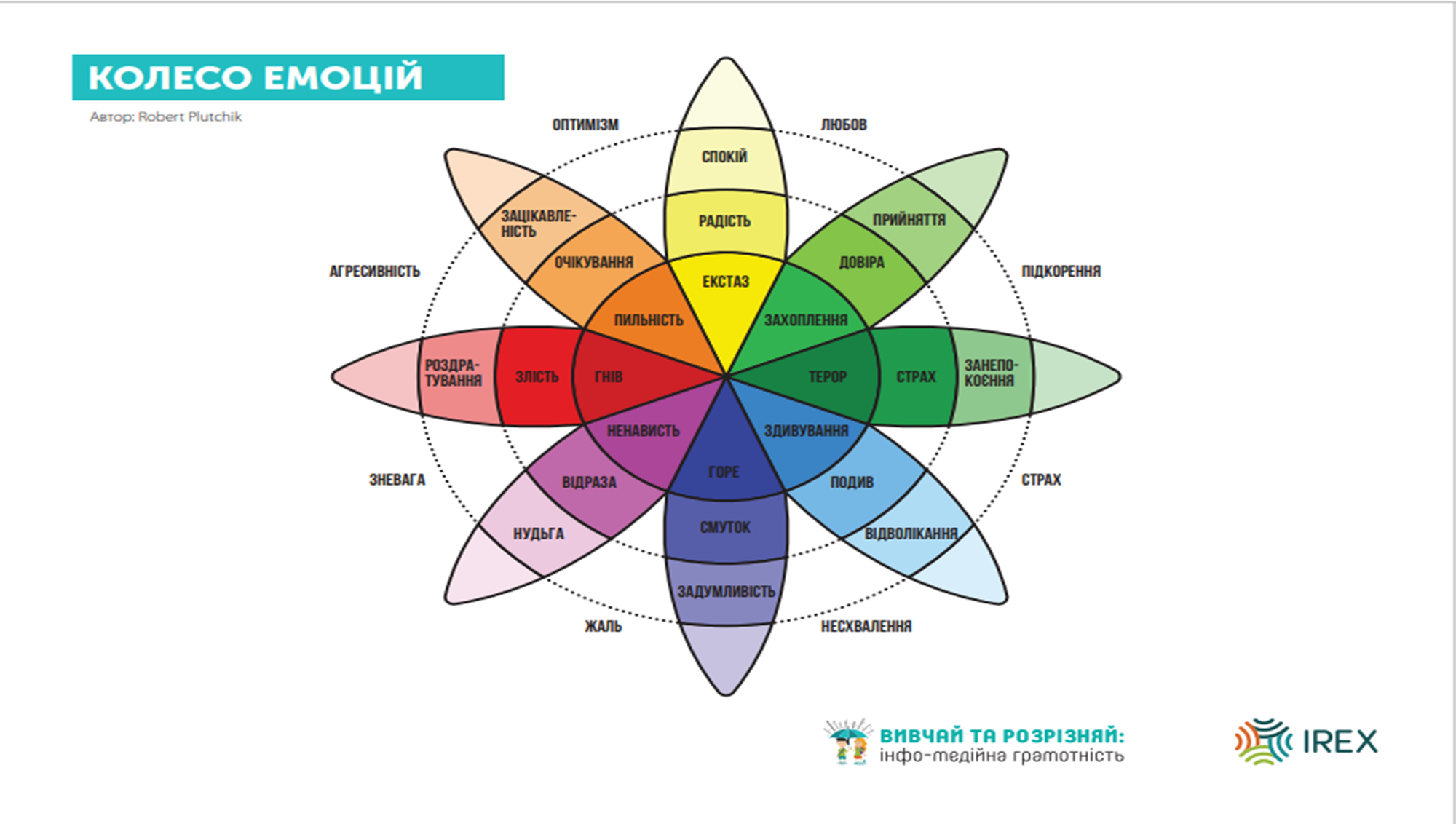 Маніпулятивний заголовок
«Шок-контент…», 
                                                «Ви не повірите...», 
                «Виявилось, що…», 
                                       «СЕНСАЦІЯ»,  
           «Читати всім!», 
                                         «Стало відомо», 
               «Шокуюча правда»
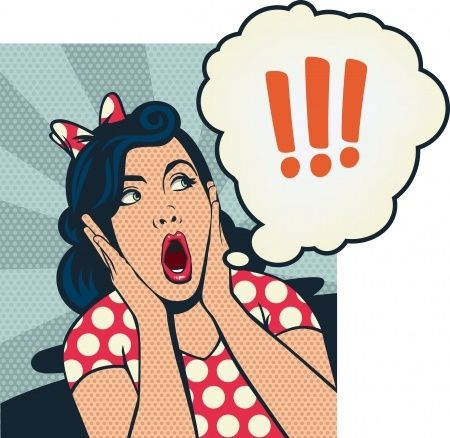 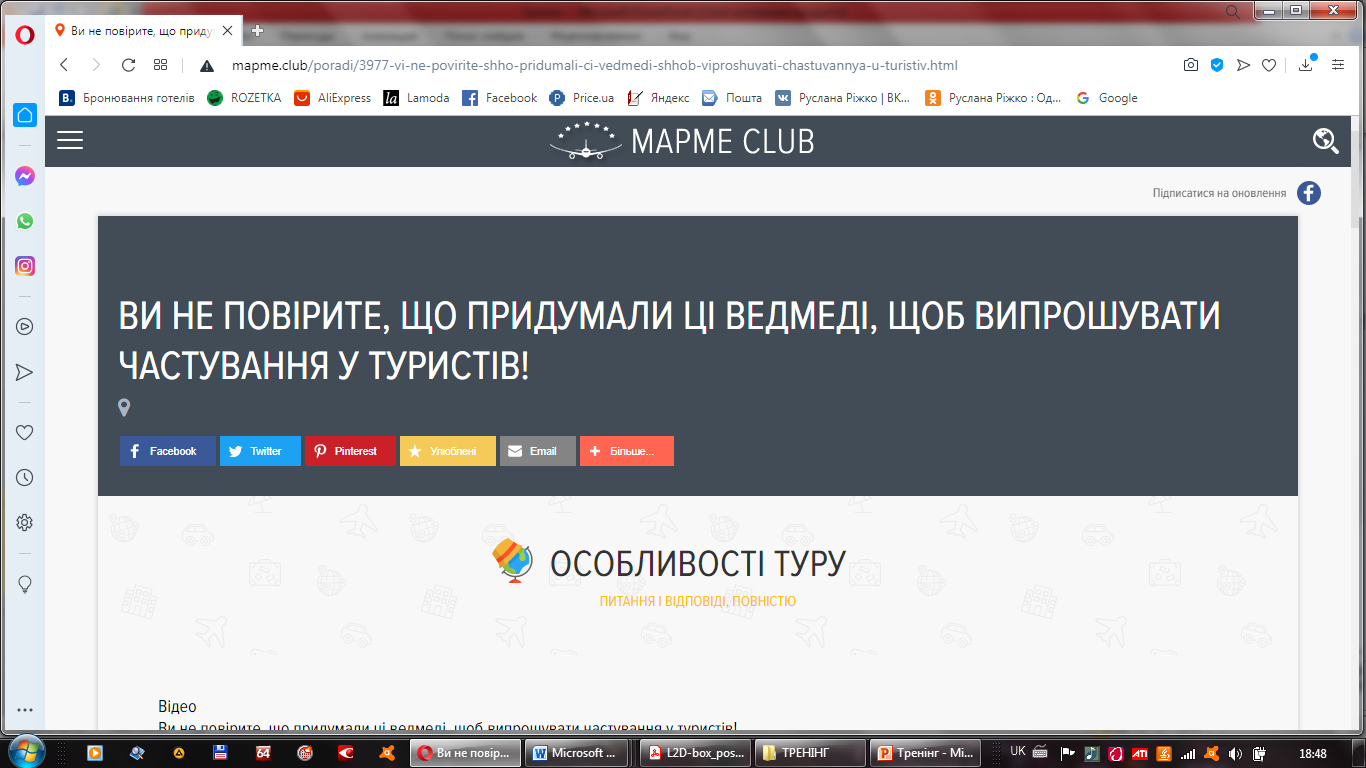 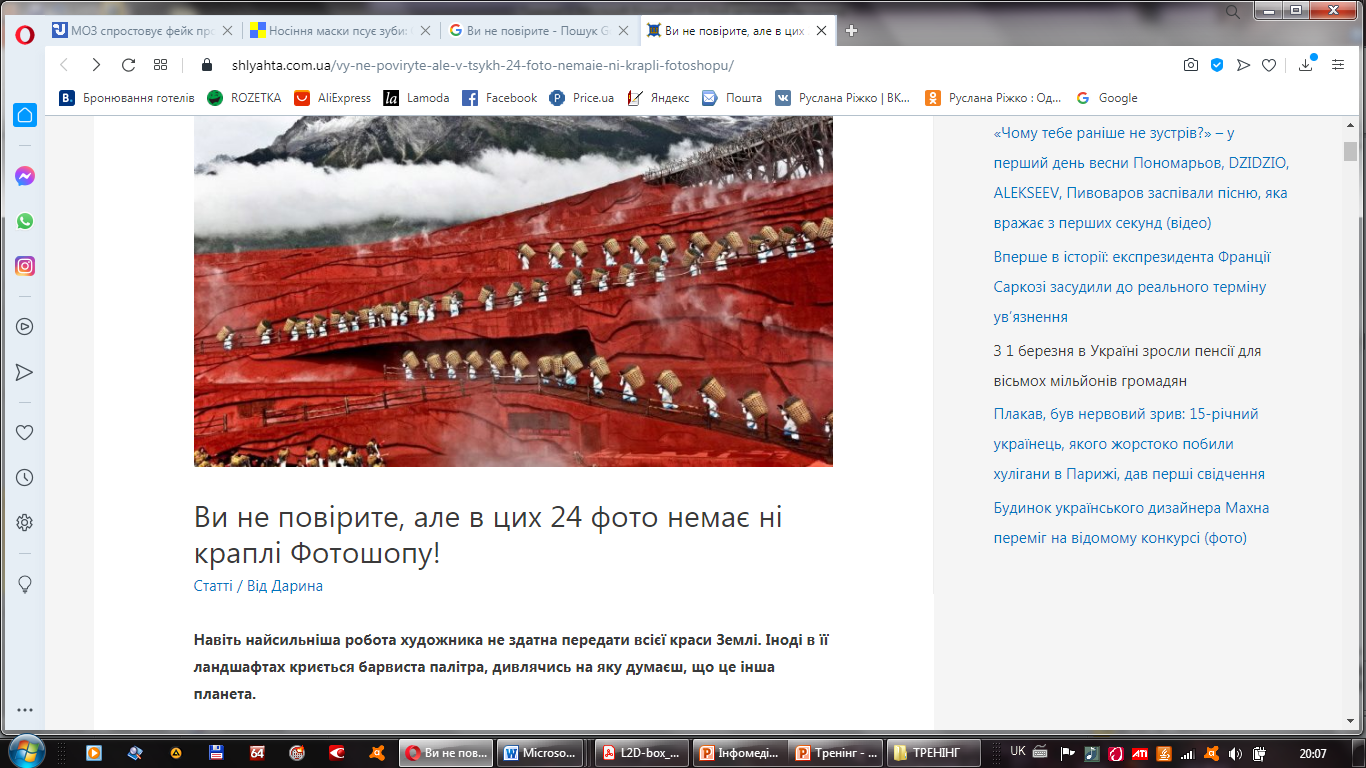 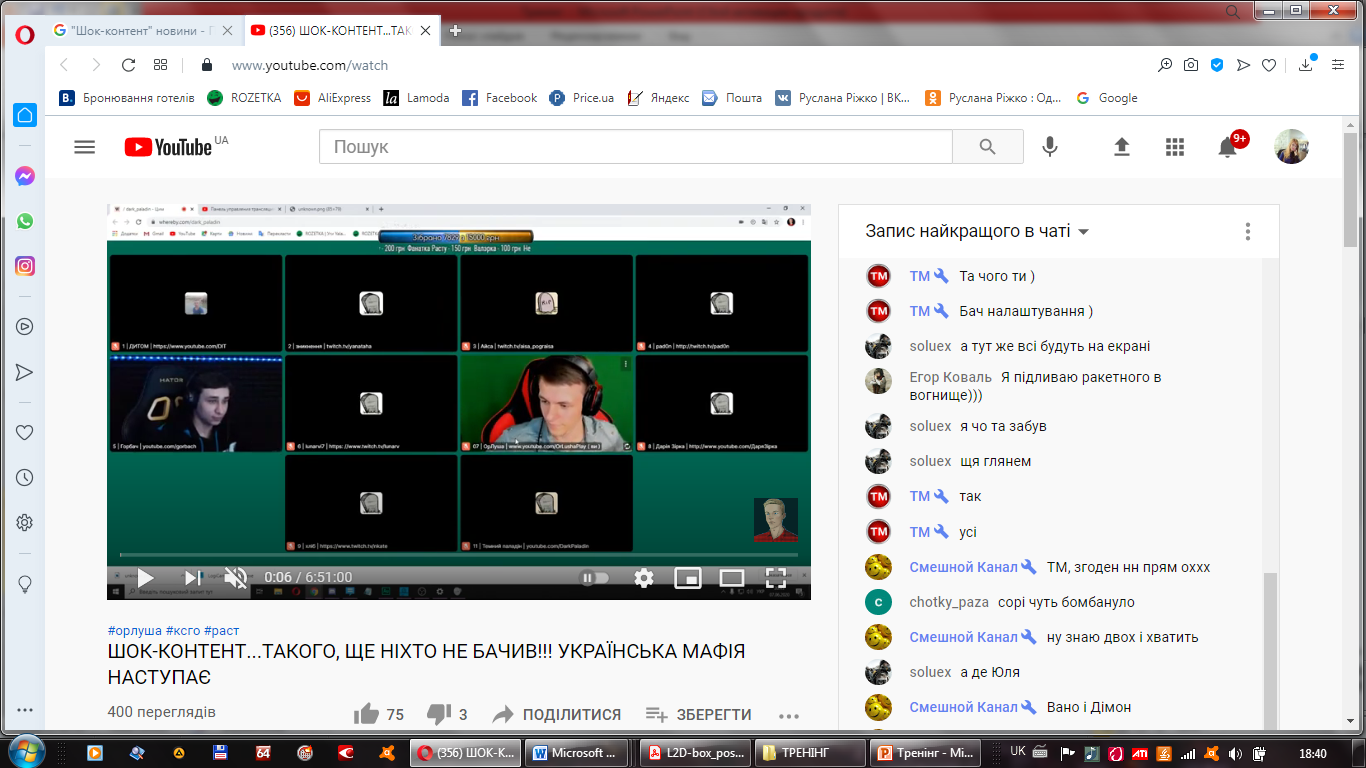 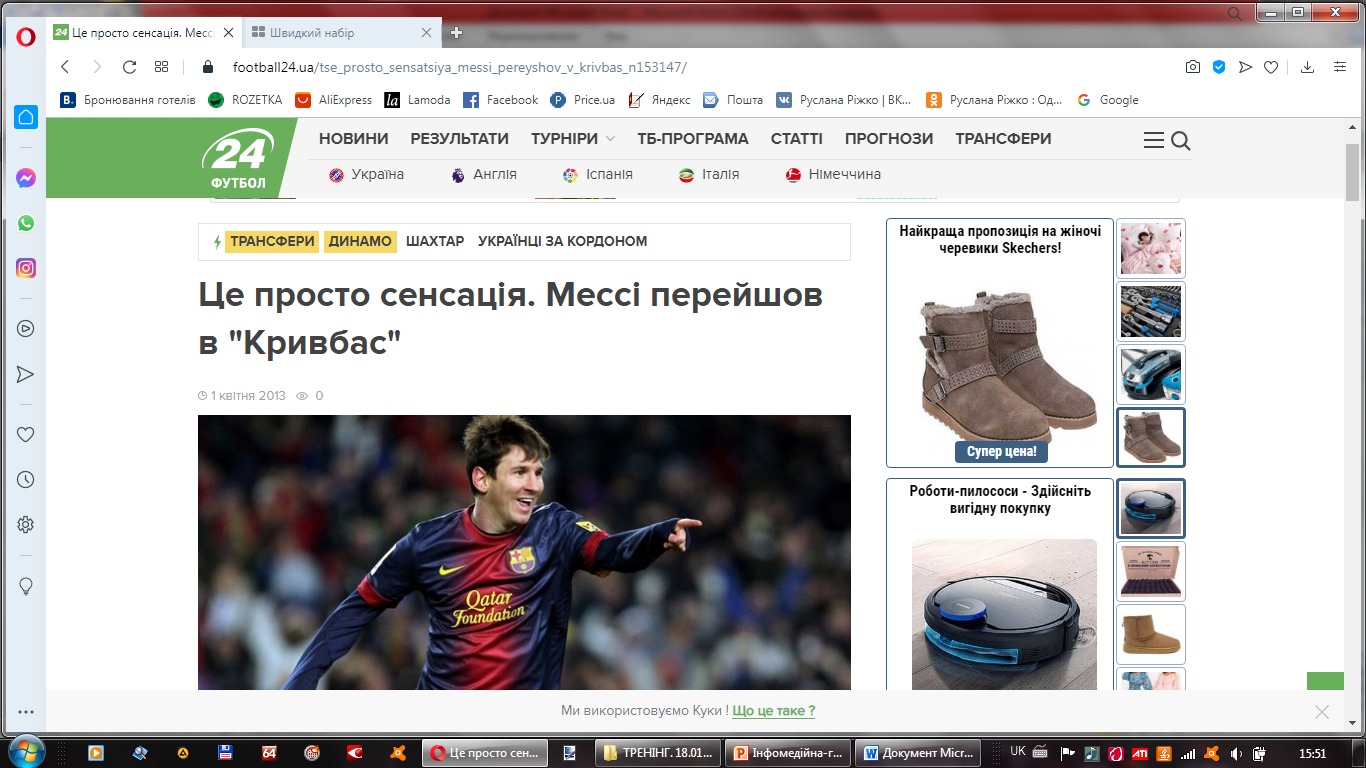 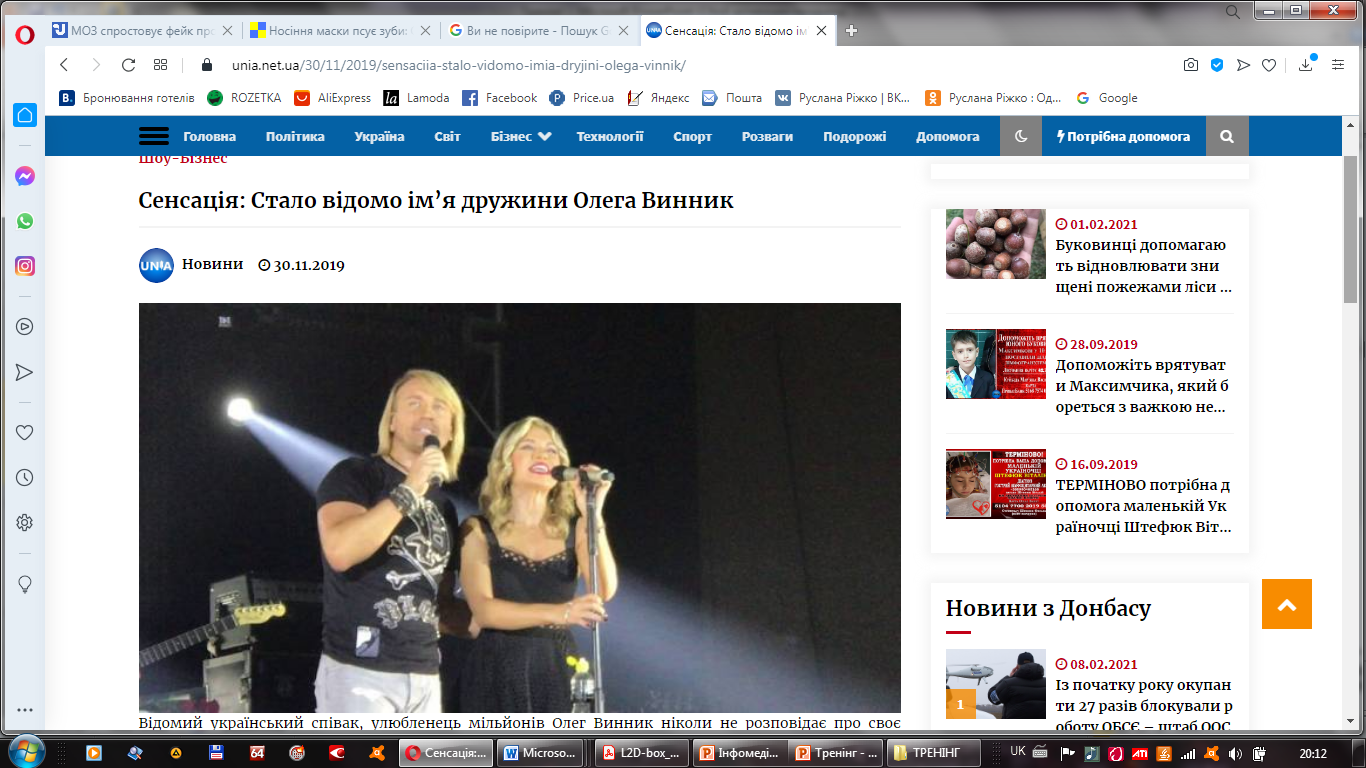 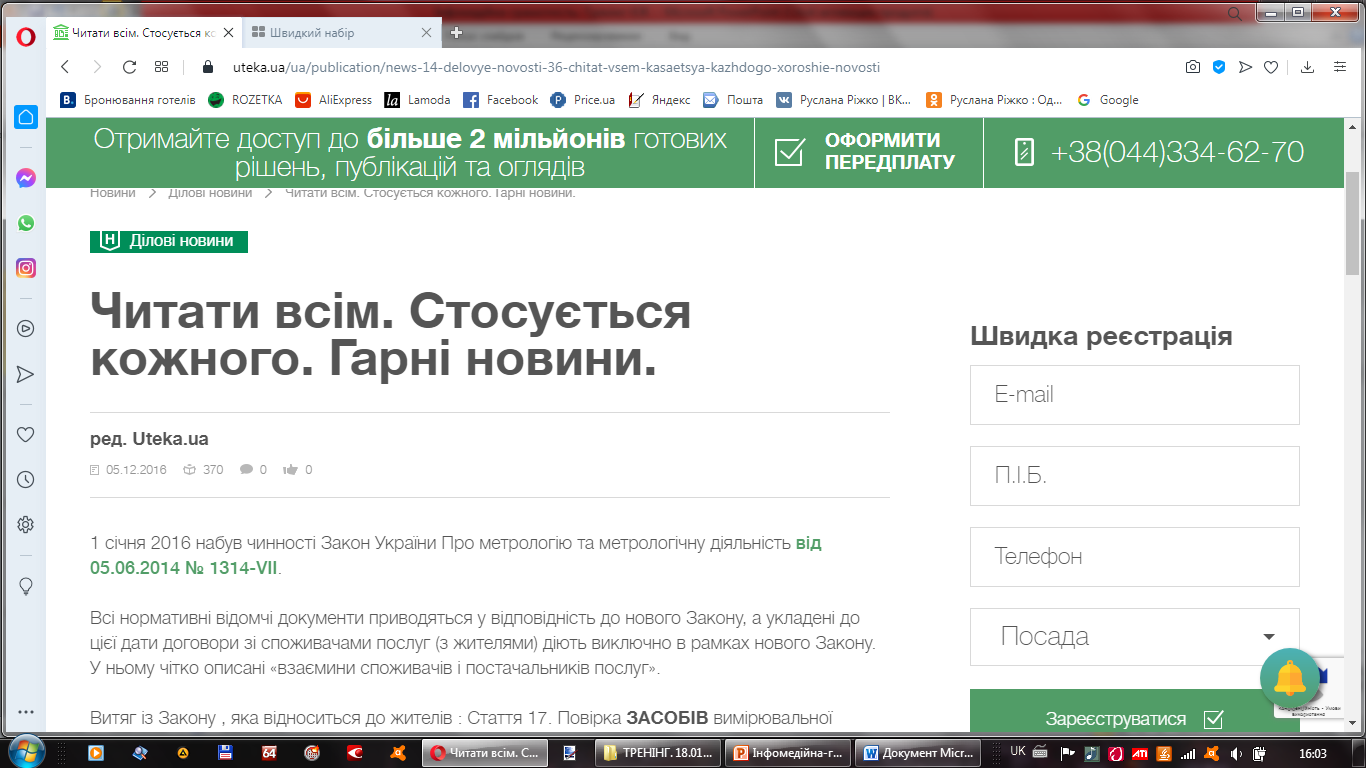 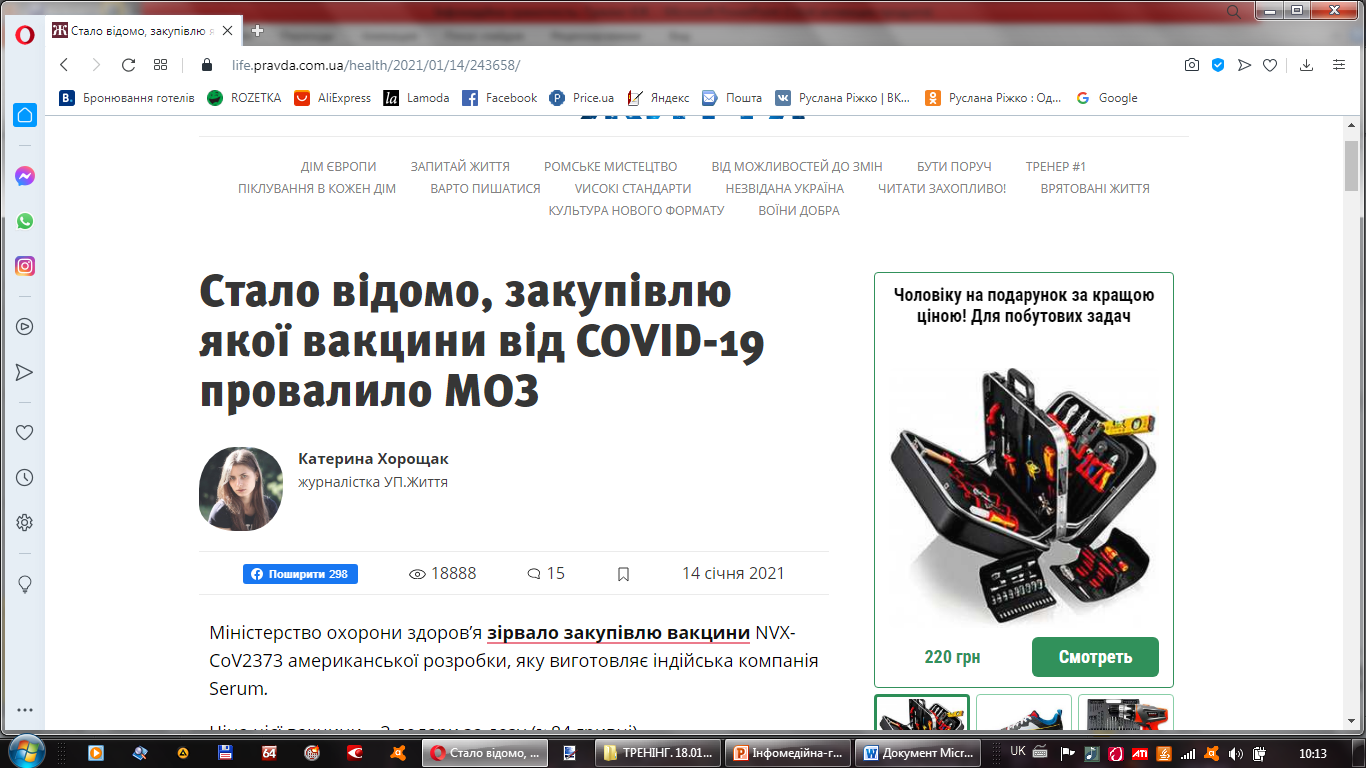 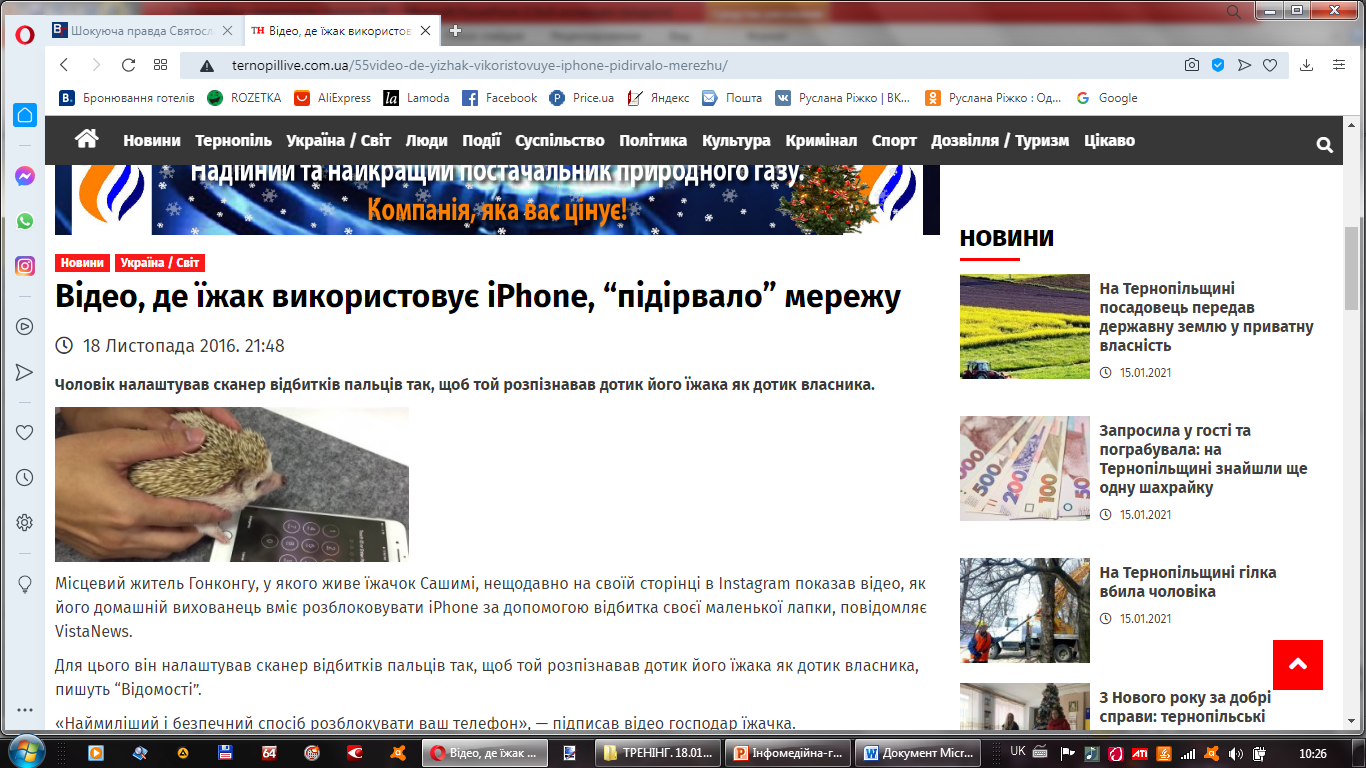 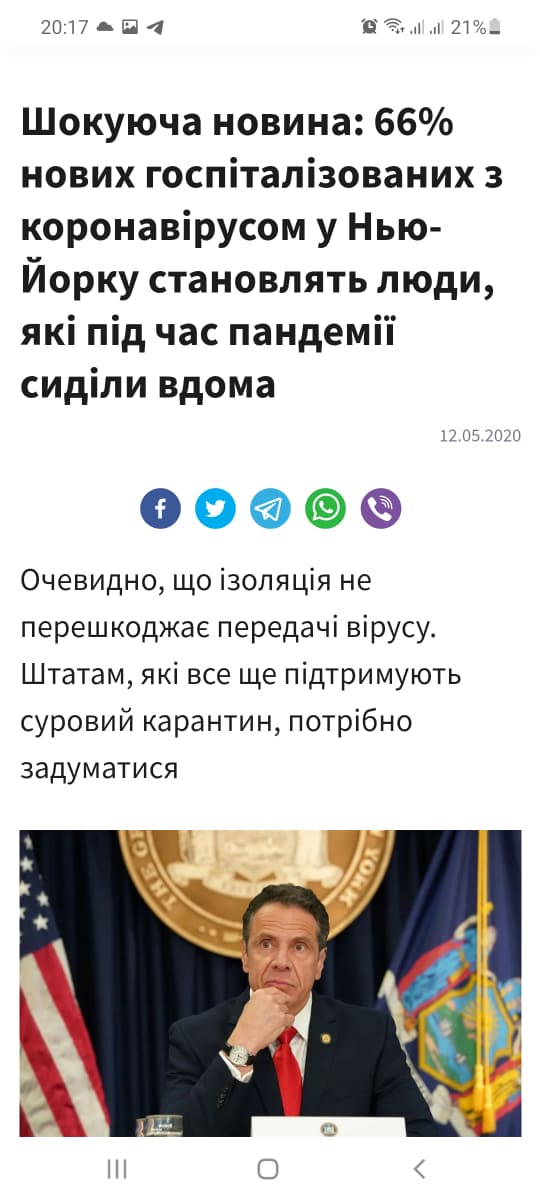 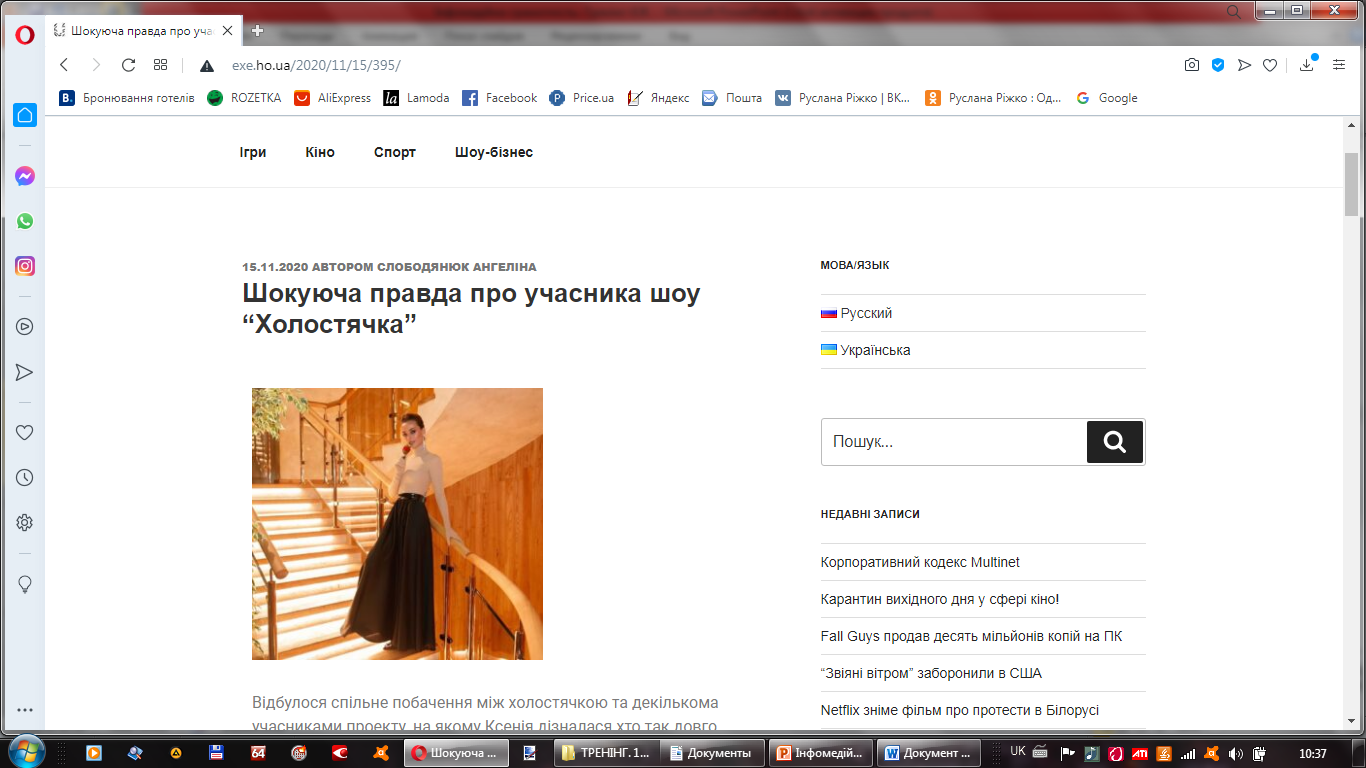 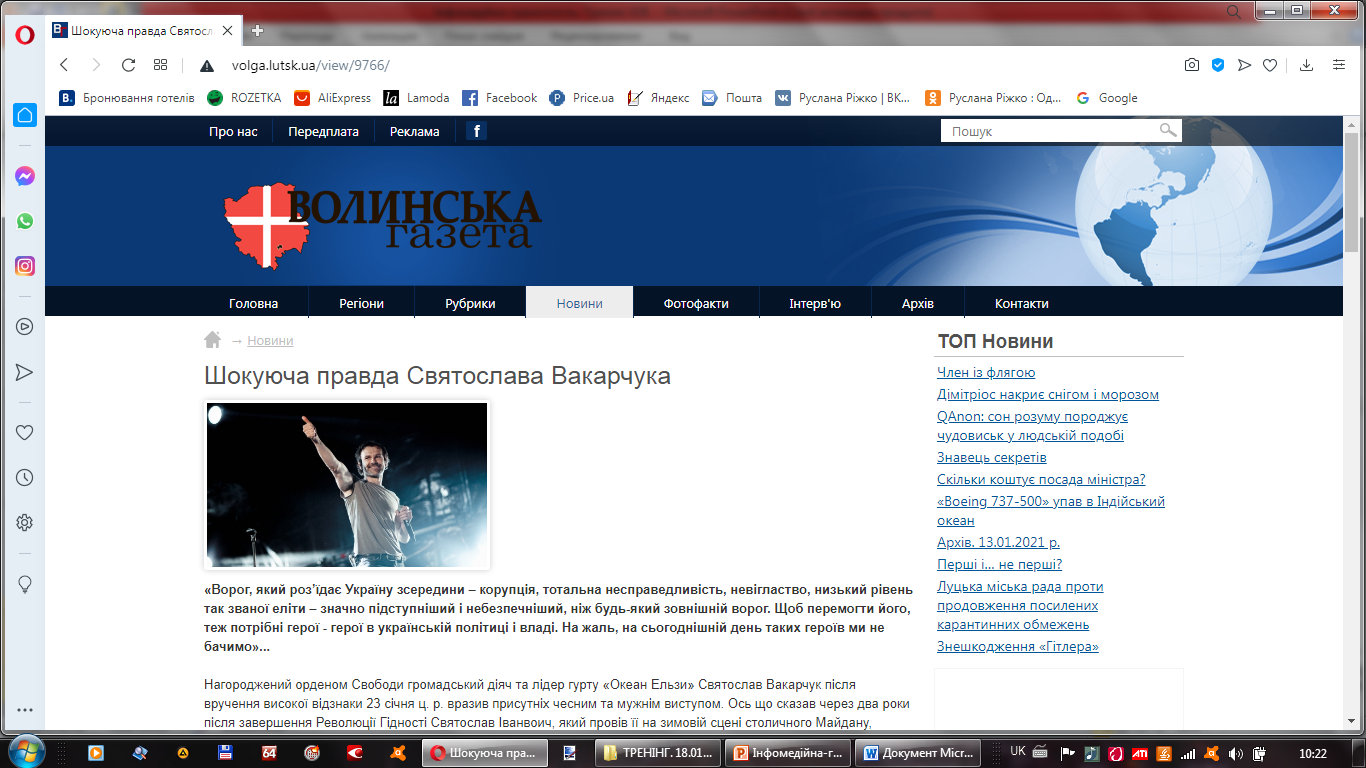 Ознаки маніпулятивних заголовків:
Слова можуть бути написані ВЕЛИКИМИ літерами.
  	Використання слів і словосполучень: 
«Ви не повірите...», «Виявилось, що», «СЕНСАЦІЯ», «Читати всім!», «Стало відомо», «Шокуюча правда», 
«Це підірвало мережу».
 	Повідомлення лише на одному сайті про щось дуже жахливе або неймовірно позитивне.
Емоційно упереджена новина
FDA виявили гени раку у вакцинах
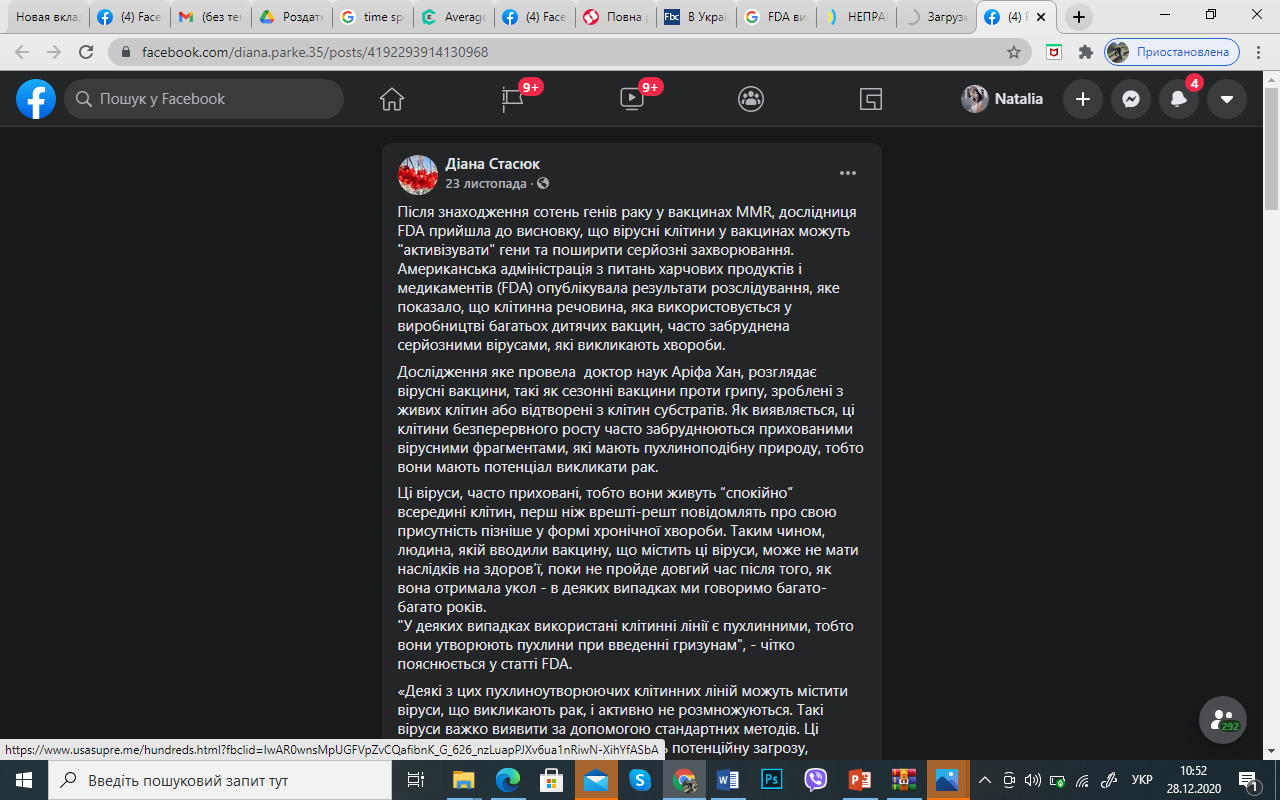 Ознаки упередженої новини:
Ви читаєте – і Ваше серце починає битися швидше!
========================
У тексті багато епітетів, тобто слів, які підкреслюють характерні риси!
                                                     =====================
Вам повідомляють про неймовірно жахливі чи дуже радісні речі!
Повністю вигадана новина, абсолютний фейк
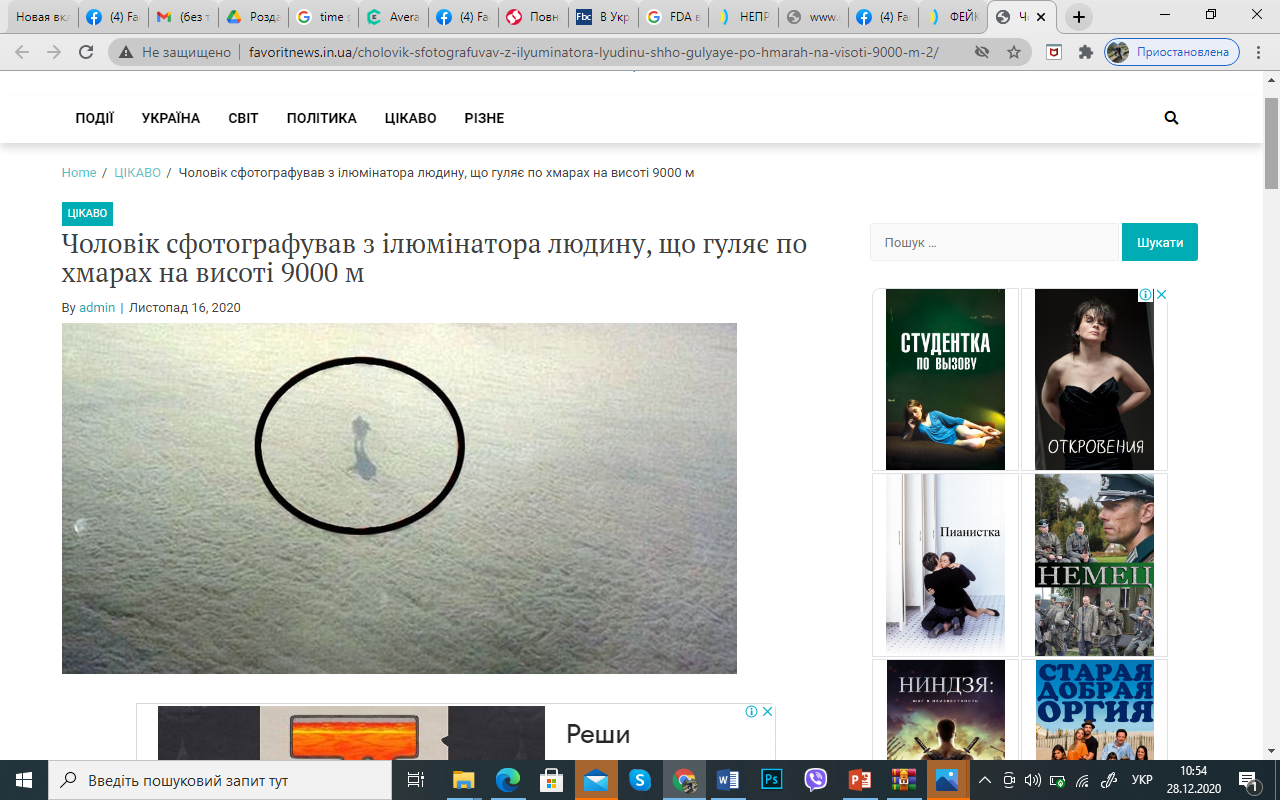 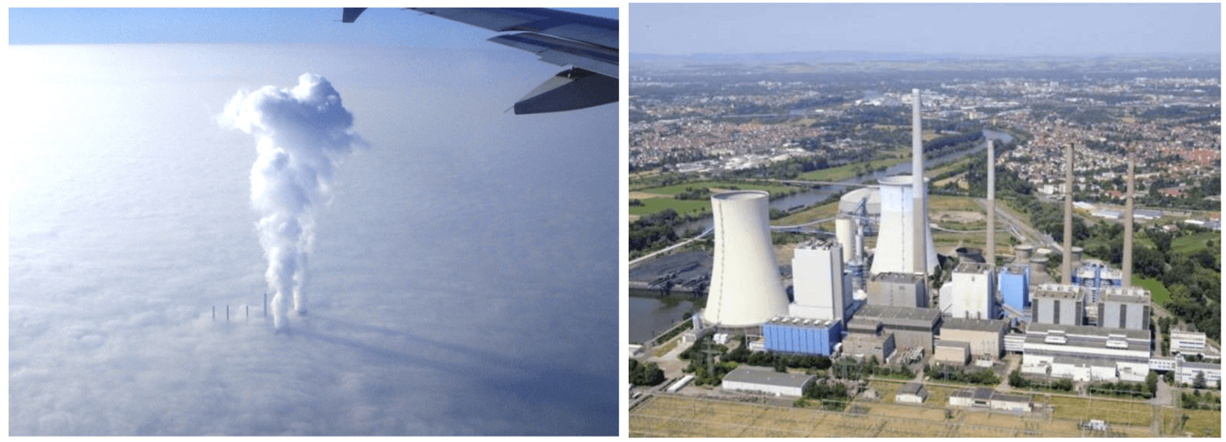 Фактори               дезінформації !!!
Онлайн-маніпуляції: боти і тролі. Як розпізнати?
БОТИ – це спеціальні програми, 
 створені для імітації поведінки людей 
 у соціальних мережах.
	Ознаки ботів у соцмережах:
відсутність аватару / розмита фотографія на аватарі / абстракція замість фото;
відсутність власного контенту / публікацій, замість цього – регулярні репости;
відсутність або мала кількість лайків під власними публікаціями;
недостовірна або зовсім не заповнена інформація в профілі; 
невідповідність між датою реєстрації і кількістю публікацій;
частота публікацій (пост чи коментар кожні кілька хвилин).
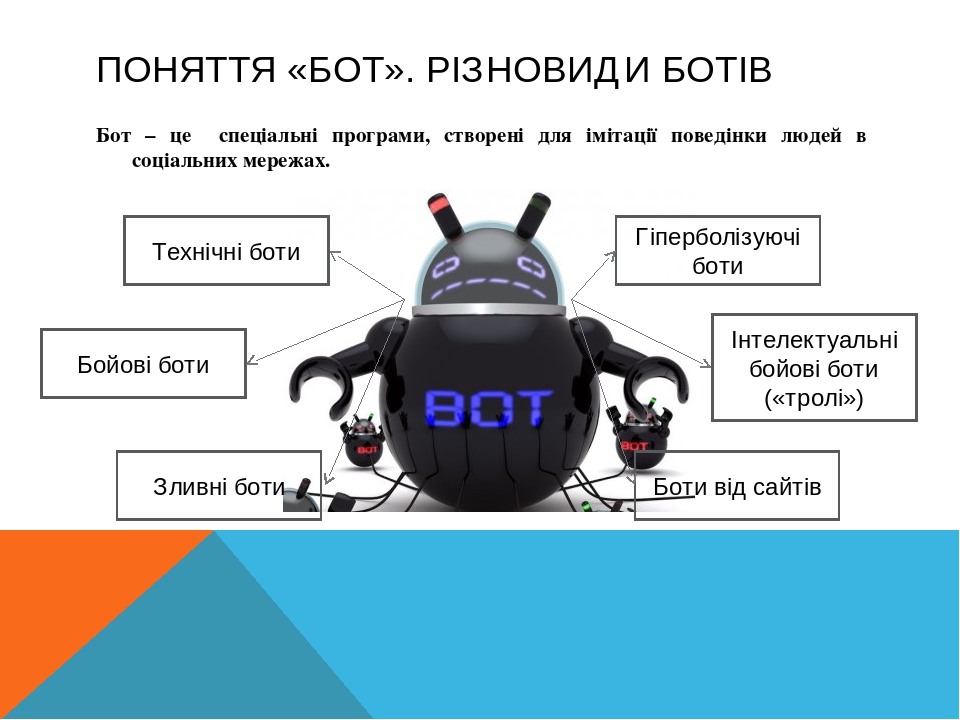 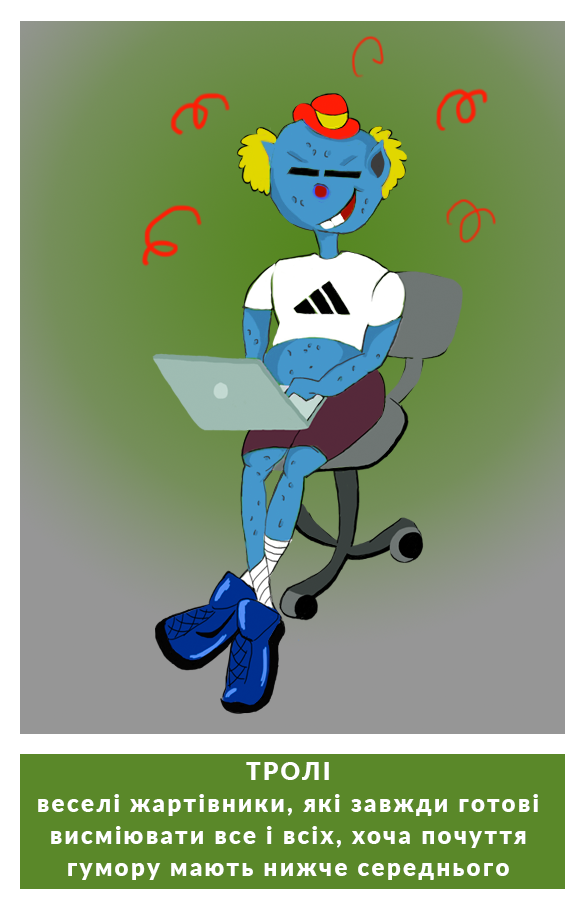 ТРОЛІ – 
це реальні люди, 
які розважаються 
у соцмережах. 

ТРОЛІ -
використовують ботів, живляться емоціями людей,
 керуються власними мотивами!!!
Ознаки фейка, у який вірять і який стає вірусним!
Емоційний вступ чи/та заголовок з проблемою, яка зараз хвилює людей. Поставлене питання, яке турбує багатьох.
Відповідь на питання така, яка подобається, або хочеться більшості. Загальновідома правда.
3.   Підкріплення «зовнішнім авторитетом» та/або «життєвою історією» звичайної людини.
Посилання на «статистику» чи «підтримку» більшості.
Попередження про страшні наслідки, якщо у когось будуть інші думки.
6.  Розміщення матеріалу на сайті-смітярці.
Як захиститися від фейків та дезінформації?
Перевіряти: джерела інформації, 
                             власника медіа, 
                             докази, фото.
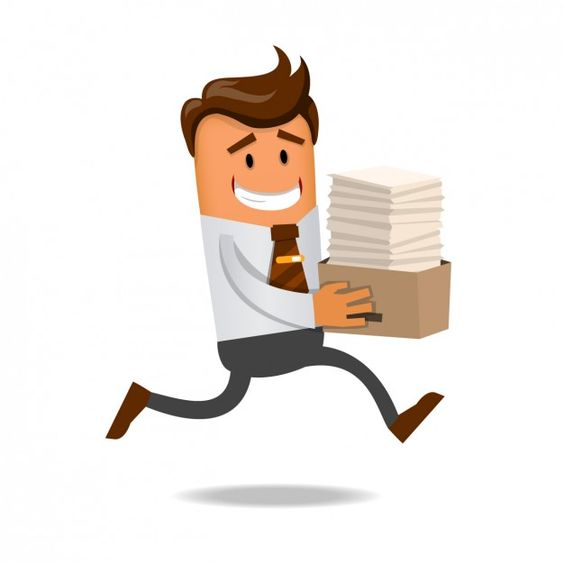 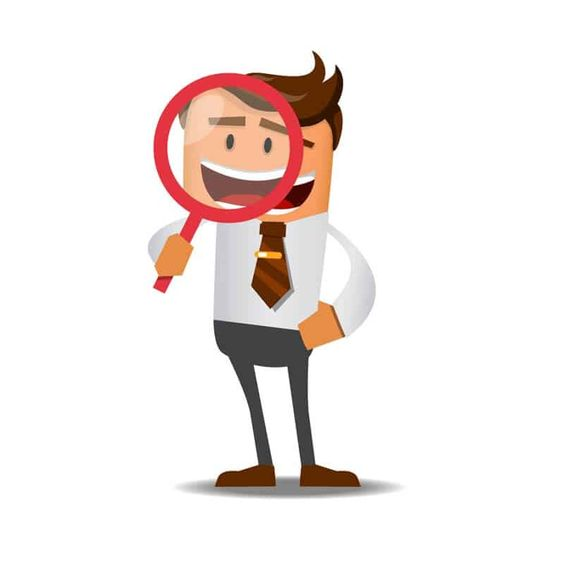 Під час перевірки доказів:
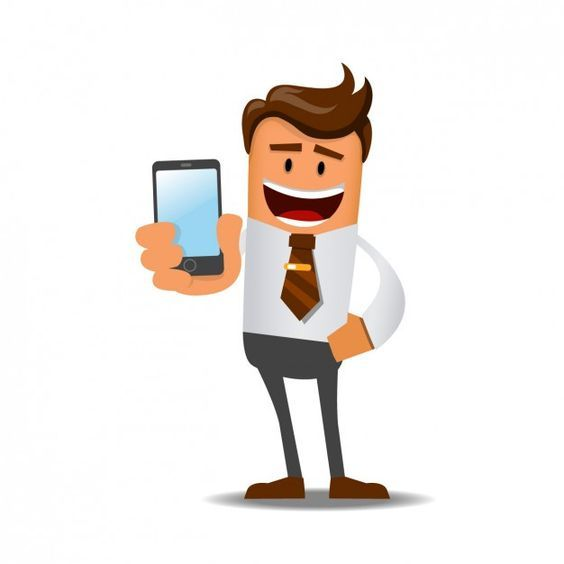 Аналізуйте цифри!
Шукайте джерело!
Порівнюйте інформацію!
Перевіряйте надійність!
Знайдіть інше джерело!
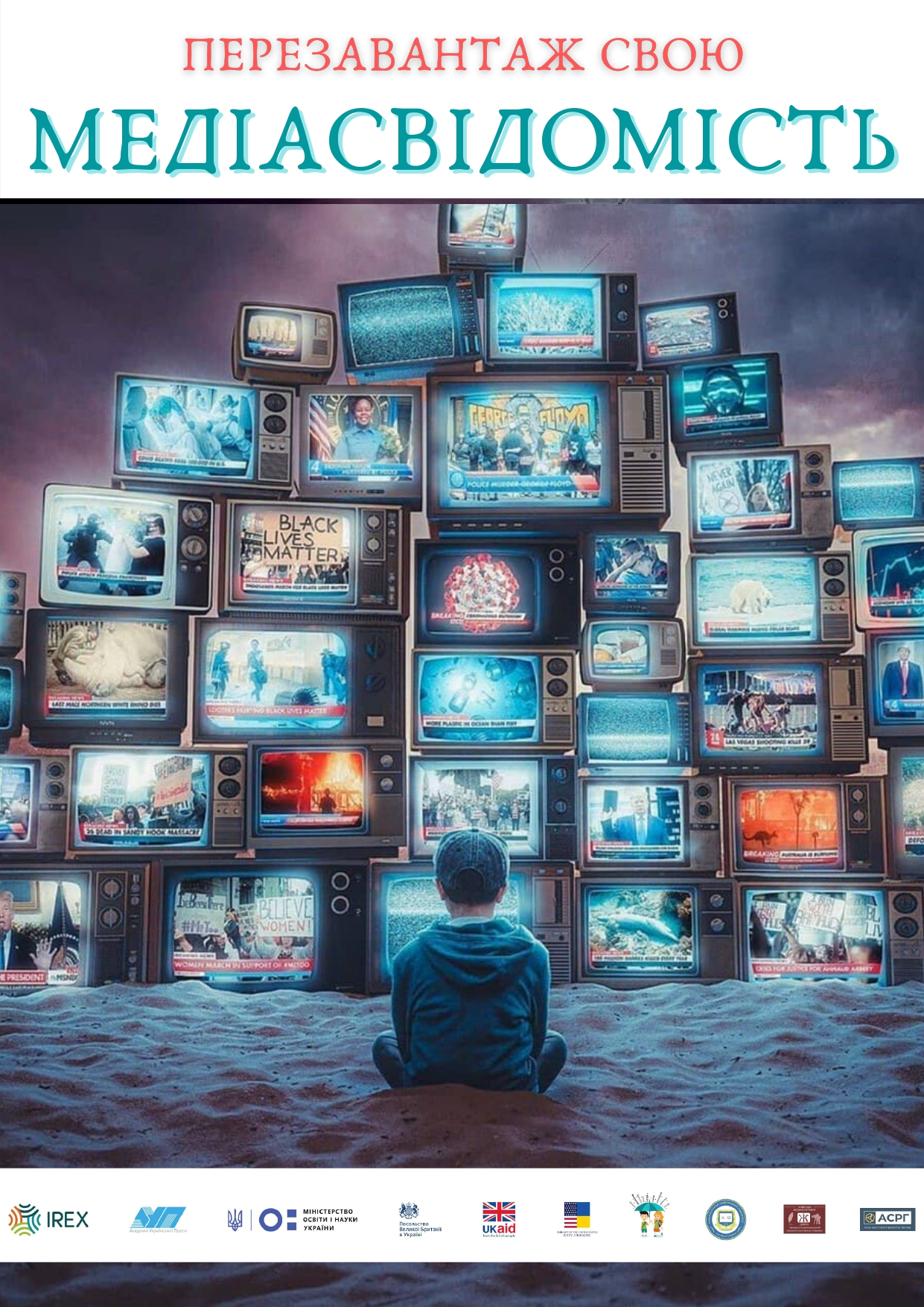 Важливі правила!!!
Я є тим, що я їм пишу!

Сміттєвий бак не працює!

Спілкування без конкретики!

В Інтернеті Ваш найкращий   друг – скептицизм!
Важливі платформи!
1. Платформа: StopFake (маркують пости недостовірної інформації, фейки).
2. Інститут  масової інформації (моніторять ЗМІ) - створює так званий «чорний список» ЗМІ, блогерів та телеграм-каналів, що поширюють фейки про громадянське суспільство. 
3. Кіберполіція України – Кіберполіція викрила хакера, який зламав 15 мільйонів акаунтів.
4. Детектор медіа (моніторить усі украінські медіа). «Правда і вимисел про коронавірус»!
5. Мультимедійна платформа іномовлення України- УКРІНФОРМ.
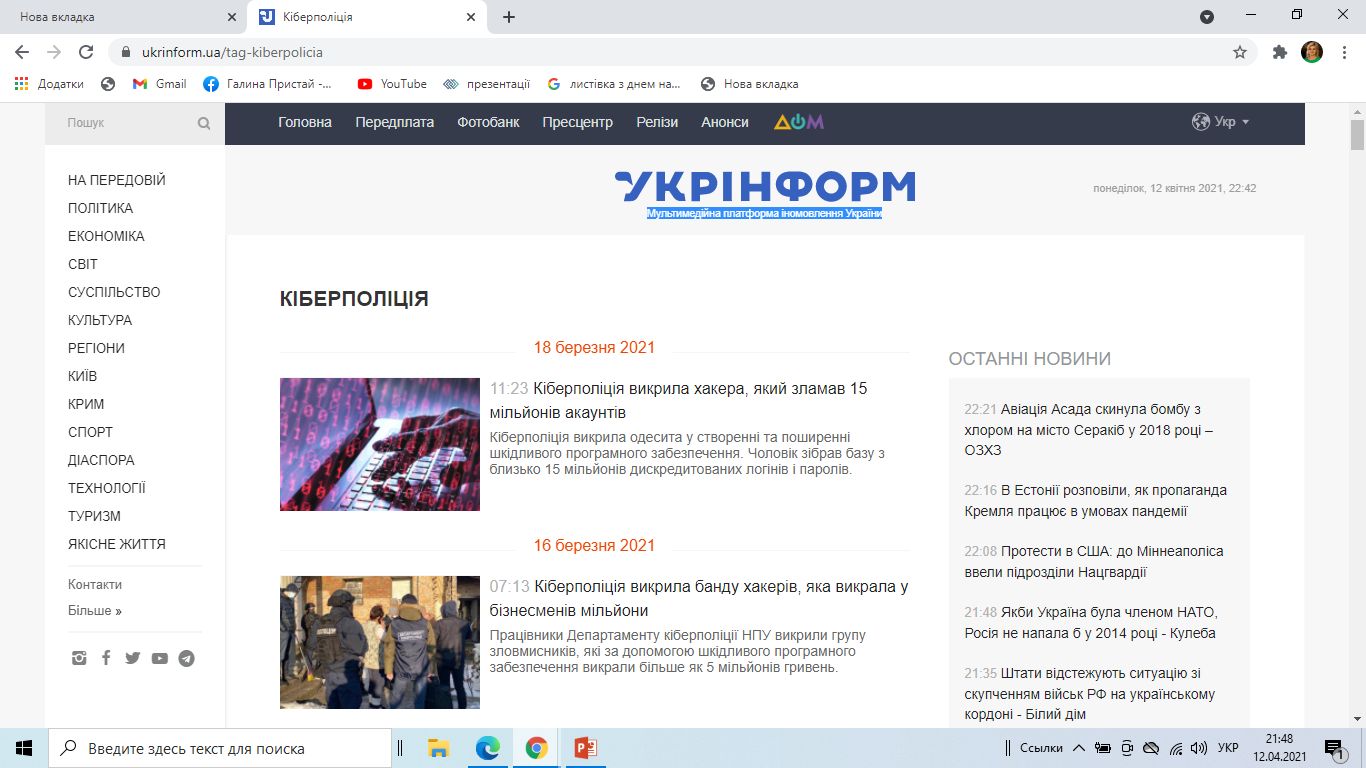 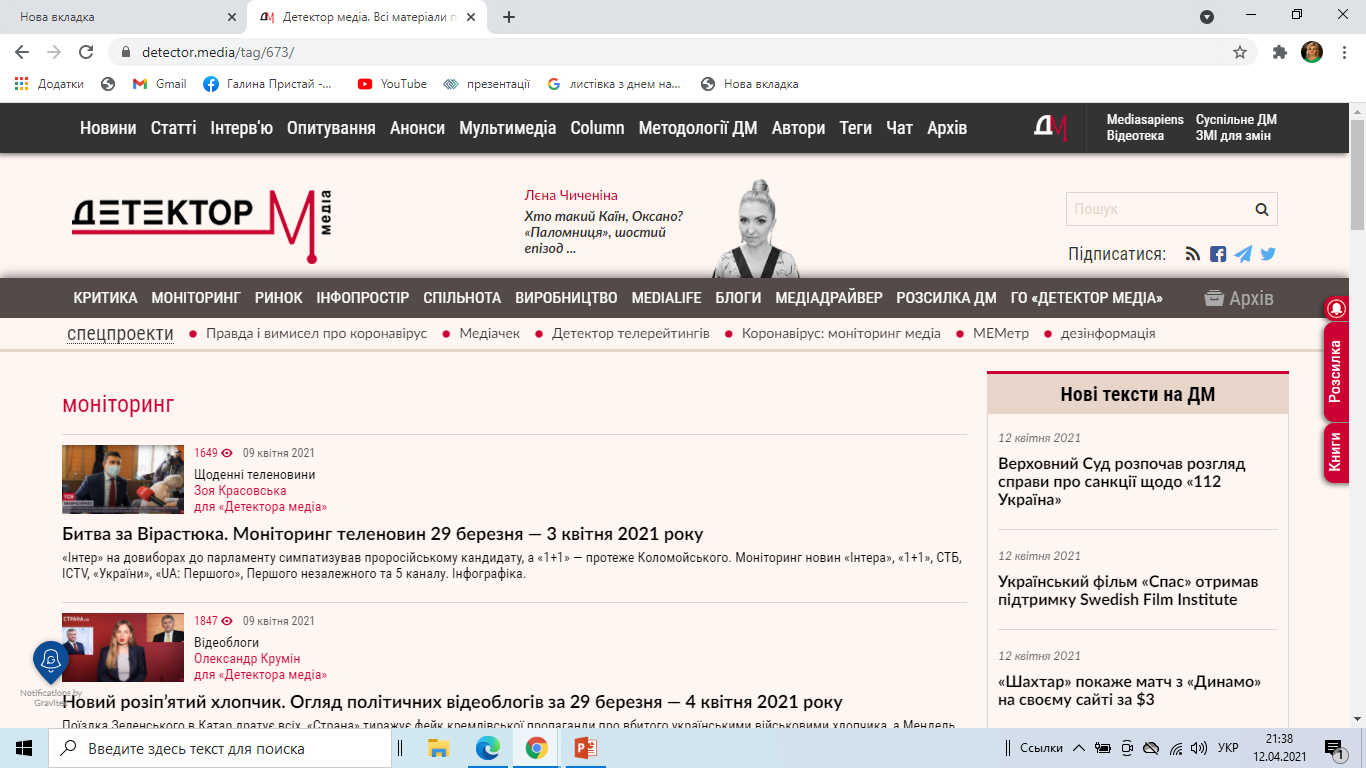 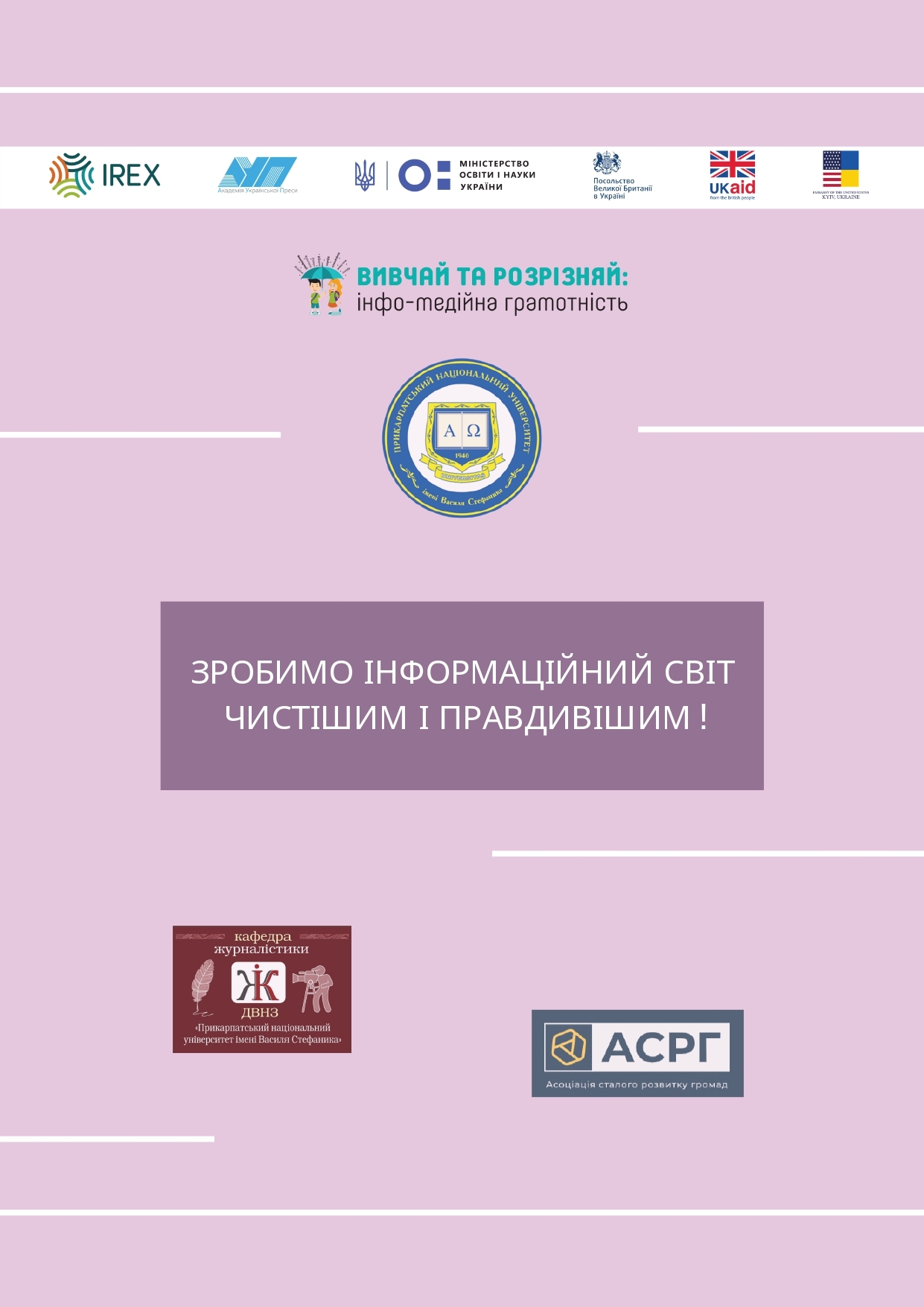 Уникайте ненадійних джерел!
Відрізняйте факти від суджень – довіряйте і перевіряйте!
Спілкуйтеся з людьми та формуйте власну думку!
Більше подорожуйте, змінюйте звички!
Влаштовуйте дні цифрового ДЕТОКСУ! 
Вимикайте все!!!
Корисні посилання
МедіаДрайвер: Інструкція з пошуку інформації: http://mediadriver.online/shukaj-i-znahod-yak-probigti-marafon-razom-iz-google/pochnimo-marafon/
Перевірка зображення в Google: https://www.google.com/imghp?hl=uk  
Як перевірити зображення на достовірність із Verify? https://bit.ly/2waM4Jv  
Трохи PhotoShop: як перевірити фото на маніпулятивність https://bit.ly/2wjf1Dt   
http://mediadriver.online/foto/trohi-photoshop-yak-pereviriti-foto-na-manipulyativnist/
https://verified.ed-era.com/ua
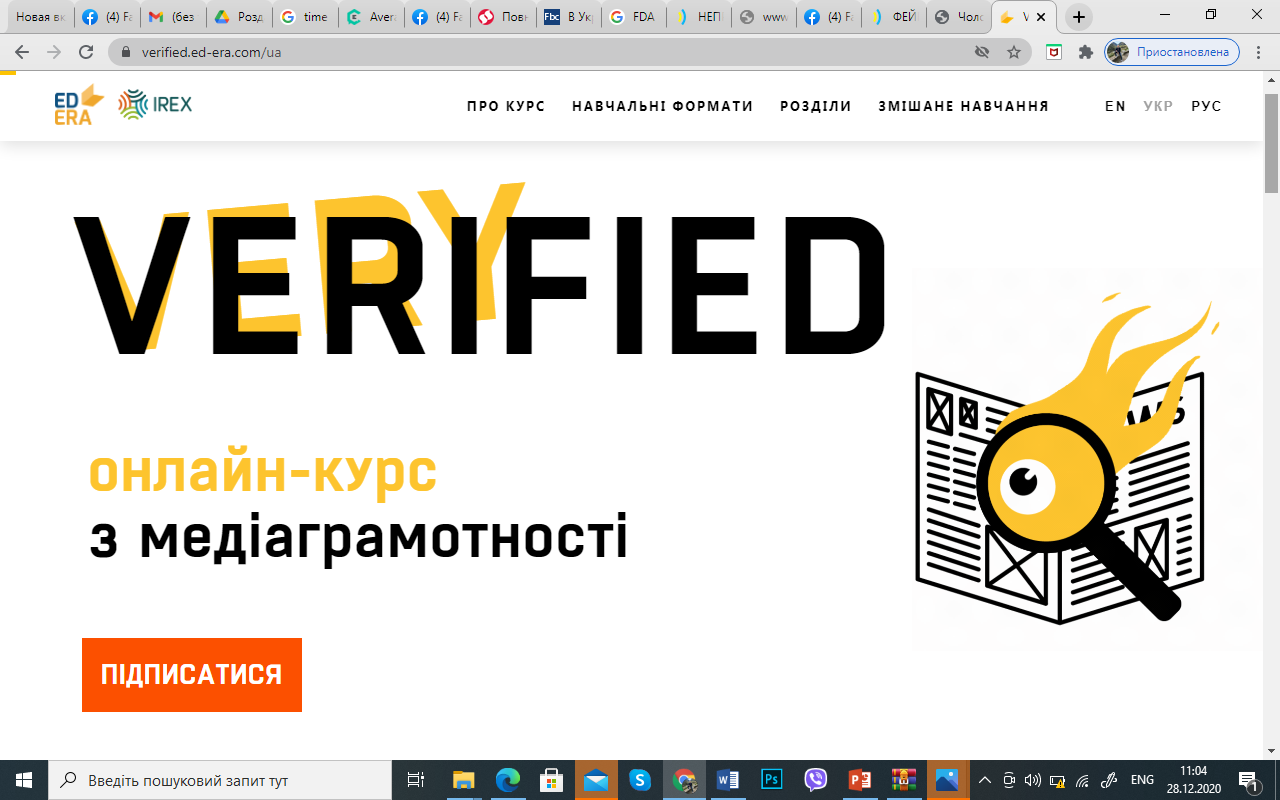 Дякую за увагу!
Facebook: Кафедра журналістики ПНУ ім. Василя Стефаника
Instagram: @journ_pnu
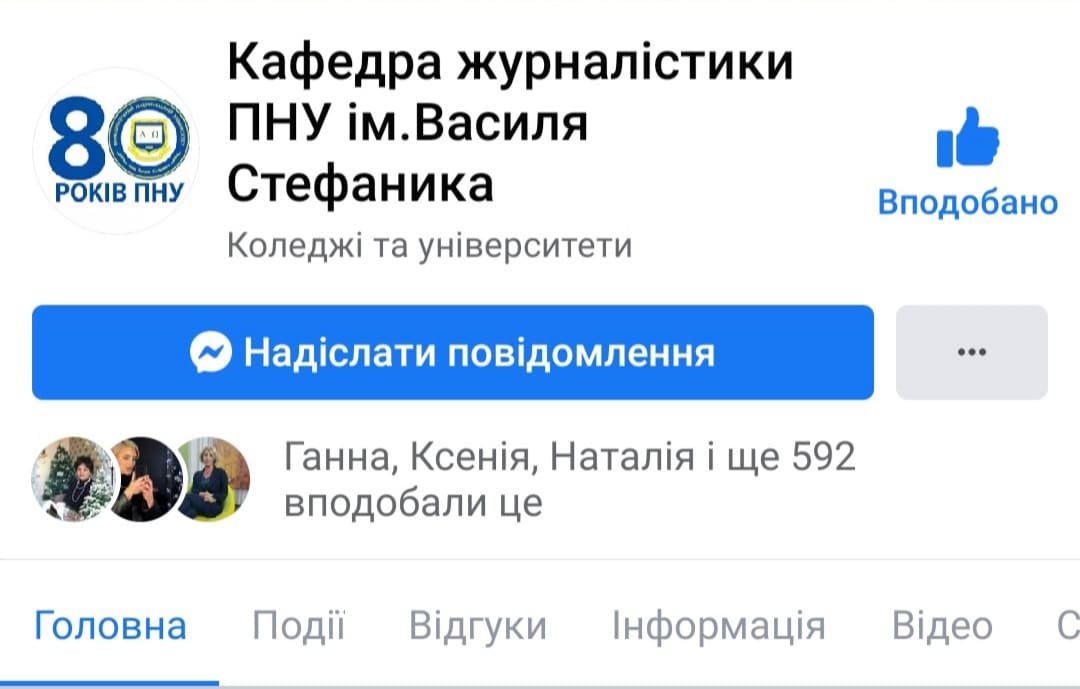 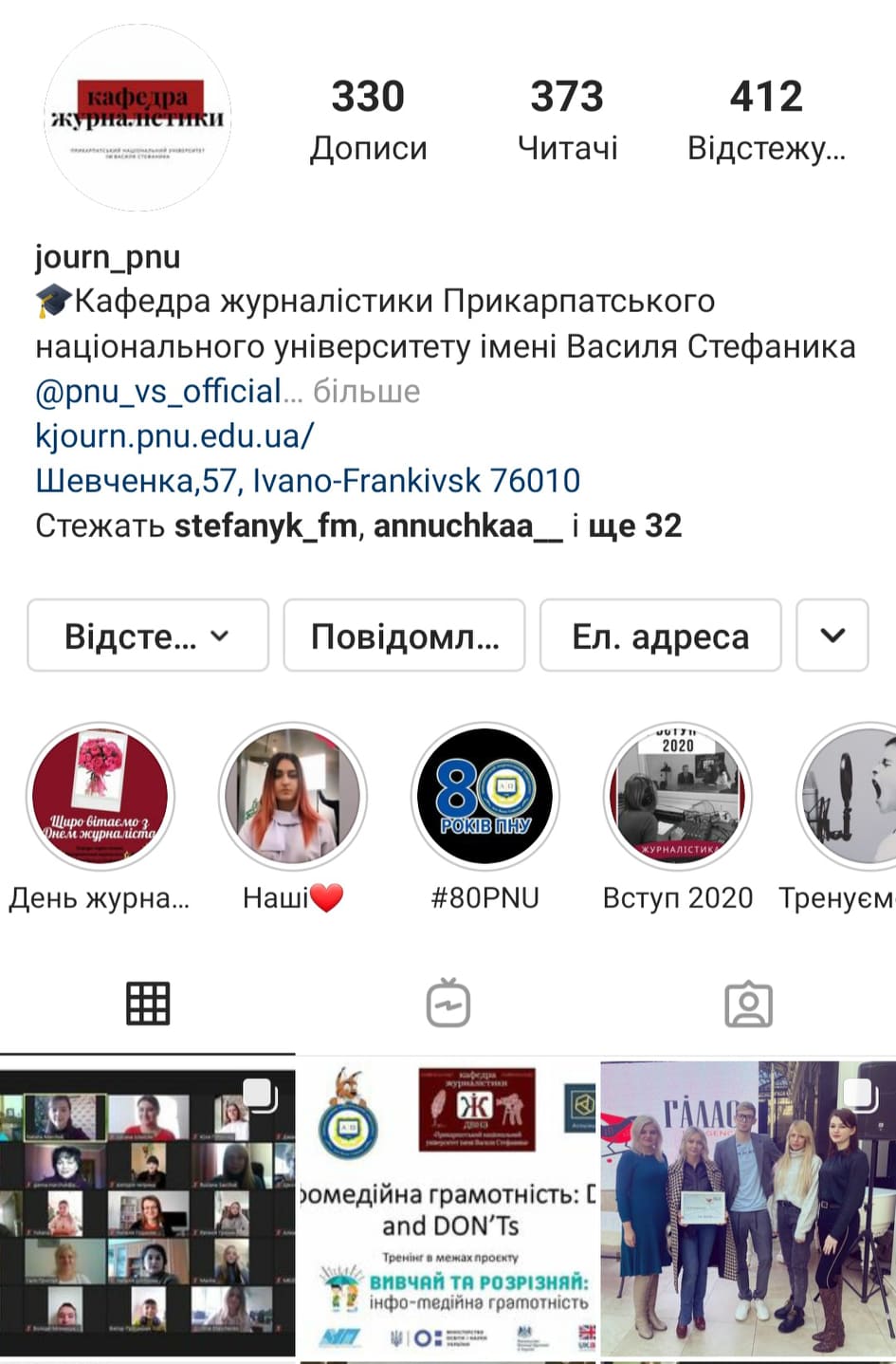